Introduction To National Security Intelligence

IA 200 
James Madison University
Harrisonburg, VA
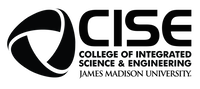 8/8/2018
Dr. Barry A. Zulauf
1
Intelligence Oversight: JudicialOversight and Ethical Issues
Barry A. Zulauf, Ph.D.
Adjunct Professor of Intelligence Analysis

E-mail: zulaufba@jmu.edu 
Phone: (703) 414 – 9768
Office Hours by Appointment
Executive Oversight
Legislative and Budgetary Oversight
Judicial Oversight
 Issues in Oversight: Sed quis custodiet ipso custodes? -- Juvenal
8/8/2018
Dr. Barry A. Zulauf
2
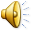 Judicial Oversight
Foreign Intelligence Surveillance Act
Specific purposes
FISA Courts, approval of DoJ submissions
Rules for Intelligence Surveillance
Special circumstances, high standards, different from Title III Wiretaps
Changes under Patriot Act
Blending of Law Enforcement and Intelligence in post 9/11 era?
8/8/2018
Dr. Barry A. Zulauf
3
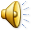 THE FOREIGN INTELLIGENCE SURVEILLANCE COURT
created by section 103(a) of the Foreign Intelligence Surveillance Act of 1978 (50 U.S.C. 1803(a)). 
originally comprised of seven district judges from seven circuits named by the Chief Justice of the United States to serve a maximum of 7 years. 
In 2001, the U.S.A. Patriot Act (section 208) amended the Foreign Intelligence Surveillance Act to increase the number of FIS Court judges from seven to eleven, "of whom no fewer than 3 shall reside within 20 miles of the District of Columbia."
8/8/2018
Dr. Barry A. Zulauf
4
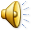 FOREIGN INTELLIGENCE SURVEILLANCE COURT OF REVIEW
created by the Foreign Intelligence Surveillance Act of 1978 to review applications that were denied by the FIS Court. 
The Court of Review is comprised of three judges, one of whom is designated as the presiding judge, named by the Chief Justice of the United States from the U.S. district or appellate courts. 
Judges serve a maximum of seven years and are not eligible for redesignation.
8/8/2018
Dr. Barry A. Zulauf
5
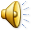 Intelligence Oversight and Ethics
Closely connected with discussion on ethics
Questions of how much, and right and wrong
Balancing needs, desires, rights and expectations
Corrosive effect of politics on what might otherwise be dispassionate analysis?
8/8/2018
Dr. Barry A. Zulauf
6
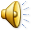 How Much Oversight is Enough?
Before 1970s, not enough
How many people?  Committee Role?
Lack of oversight led to misbehavior
Created current structure
Line item approval too detailed?
Was 9/11 evidence of oversight failure, too?
8/8/2018
Dr. Barry A. Zulauf
7
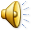 Secrecy issues:Closed oversight in open society
Secrecy and Oversight – member “clearances”  need to know
Staff access w/o polygraphs
Storage requirements
Still leaks
Congress as surrogate for “right to know?”
Secrecy of the budget Article 1 Section 9 “From time to time….”
Detailed look at obscuring the “secret” budget
8/8/2018
Dr. Barry A. Zulauf
8
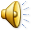 “Corrupting” the Overseers
Coopted into actions before they go bad
Can lead to oversight failures
Ames, support to Contras
Intelligence Committee Dynamics
Arm of the leadership
Interest pro or con vs. personal advancement
Term limits?
Select, Partisan, bi-partisan?
8/8/2018
Dr. Barry A. Zulauf
9
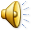 How to Judge Intelligence?
Friendly combat over budget process, spend more or less and on what?
High, possibly false expectations in Congress, close realistic association in executive
Does Congress hear only that intelligence that supports the administration?
Pure partisan politics
8/8/2018
Dr. Barry A. Zulauf
10
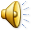 Political Debates over Intelligence
Watergate era and journalistic “scoops”
Lobbying efforts, ethnic and corporate
Domestic agenda vs. international security
Civil Liberties vs. national security
Activist vs. isolationist U.S. foreign policy
Checks and balances “invitation to struggle”
8/8/2018
Dr. Barry A. Zulauf
11
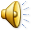